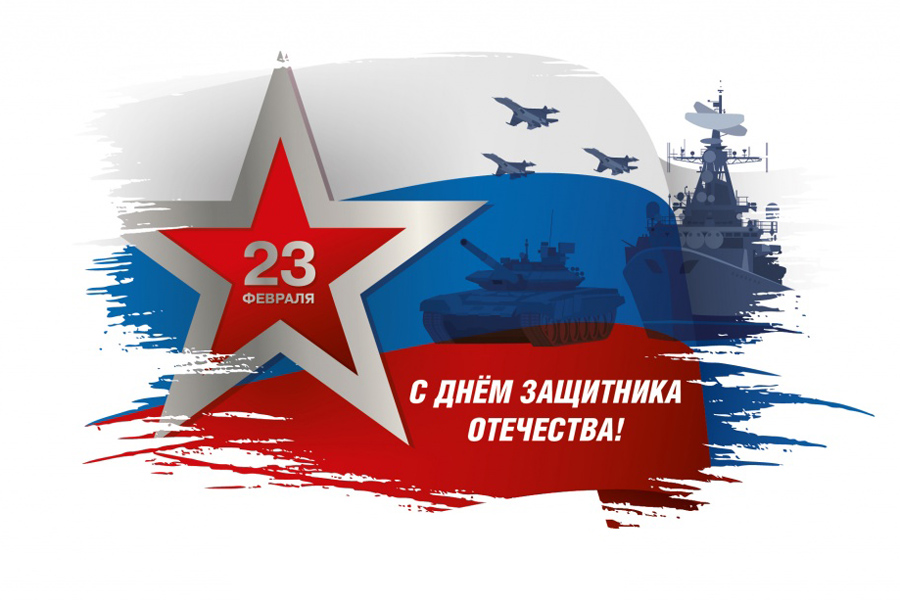 Выполнила воспитатель средней группы:
Соснина О.В. 
МБДОУ Детский сад №40 г. Иркутск.
Цели:
Формирование чувства патриотизма у детей среднего дошкольного возраста;
Задачи: 
Расширять представление детей о государственном празднике «День защитника Отечества»;
Способствовать познавательному интересу детей о Российской армии, уточнить их представления о родах войск;
Воспитывать любовь к Родине; Чувство гордости за близких (за папу, старшего брата, за дедушку;
Творческие способности;
Моряком ты можешь стать, 
Чтоб границу охранять 
И служить не на земле, 
А на военном …
И по морю повели
В путь далёкий корабли.
И отважны, и крепки,
В море вышли ...
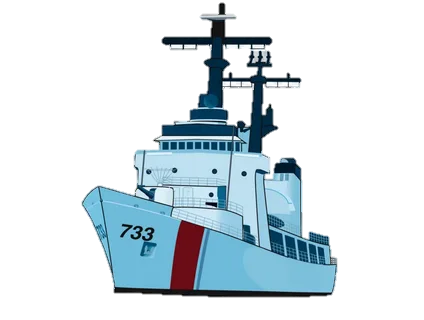 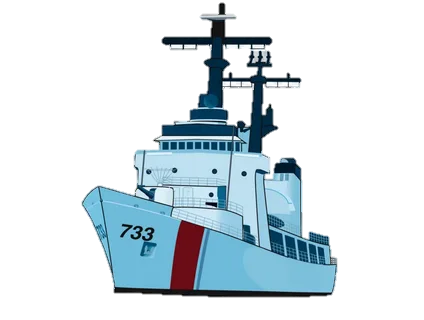 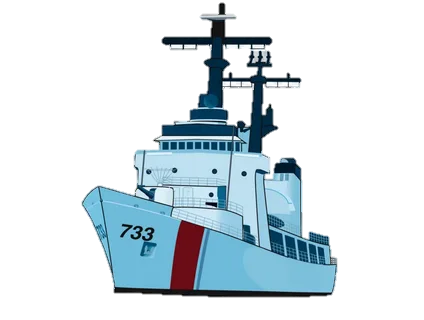 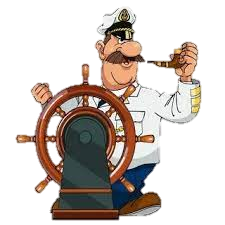 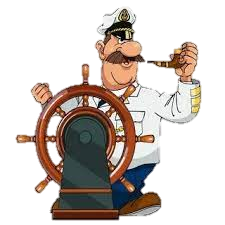 Брат сказал: «Не торопись! 
Лучше в школе ты учись! 
Будешь ты отличником —
Станешь …
Я на «тракторе» служу, 
Только так, я вам скажу:
«Ведь прежде чем пахать мне пашню, 
Я разверну сначала башню». …
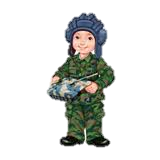 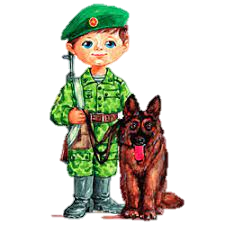 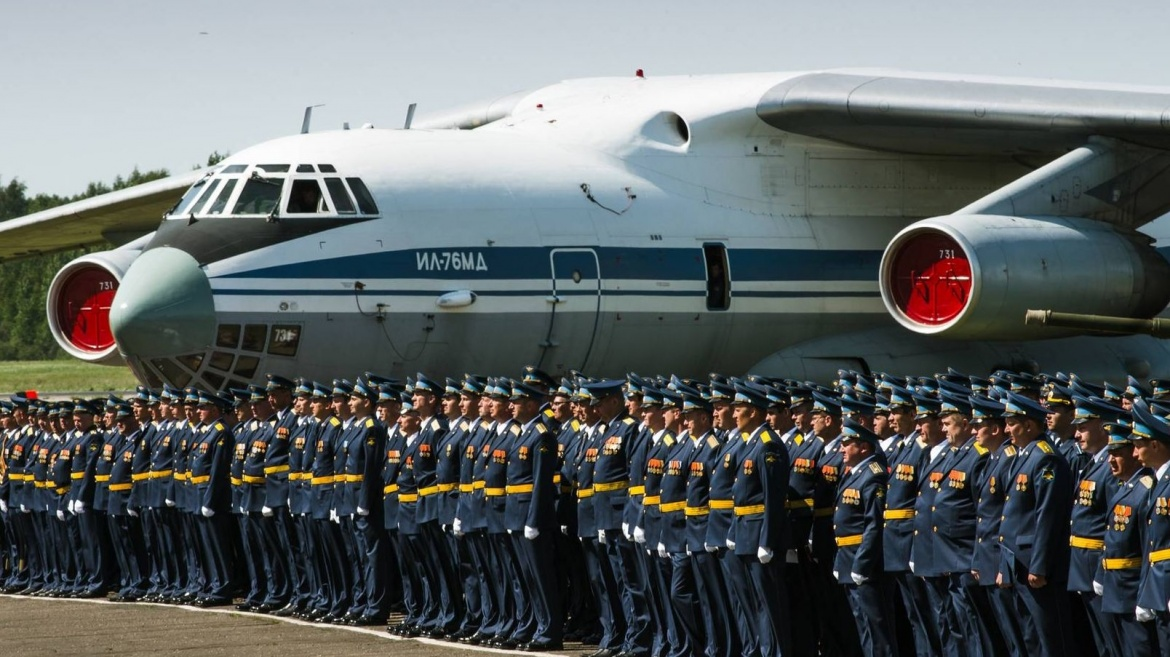 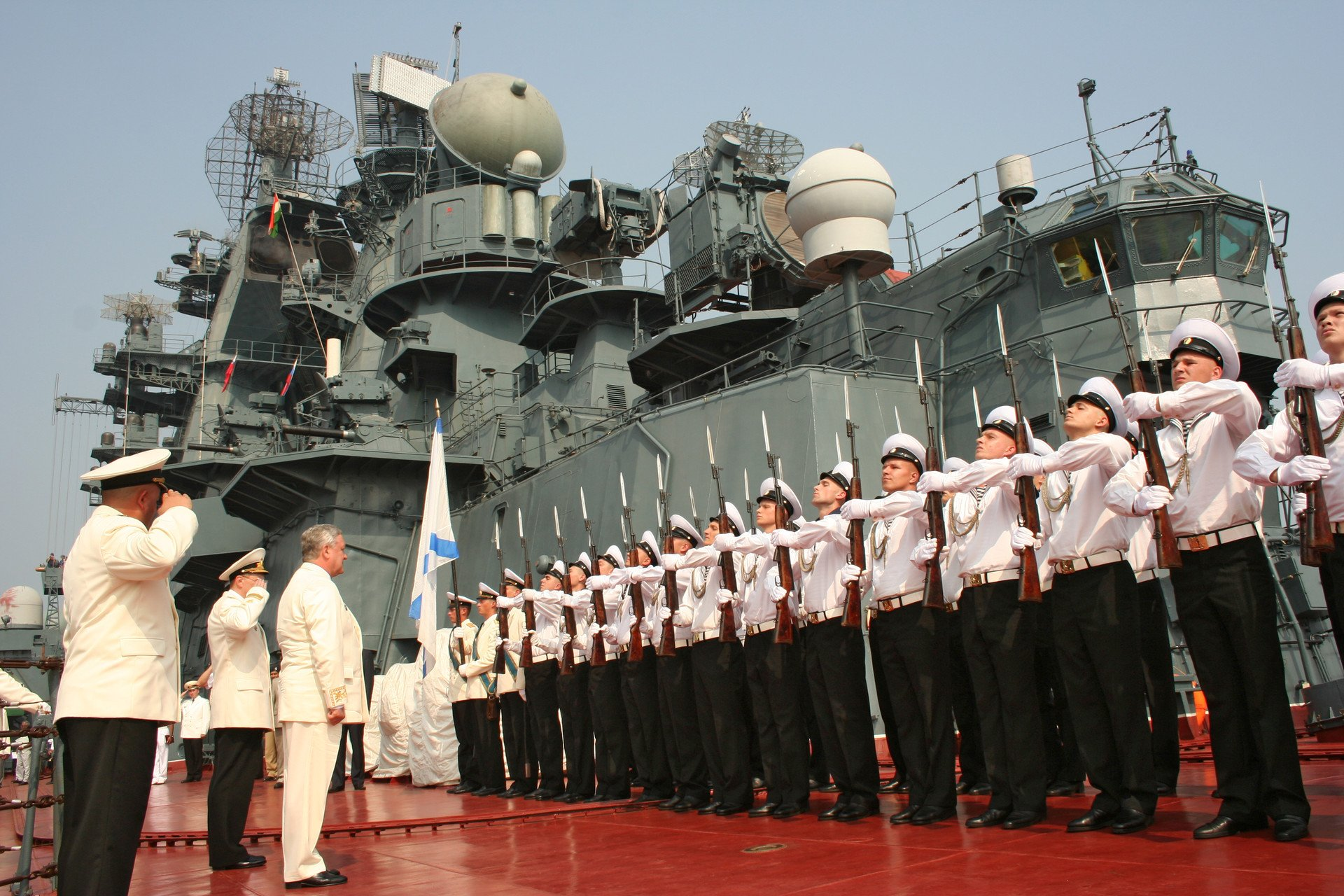 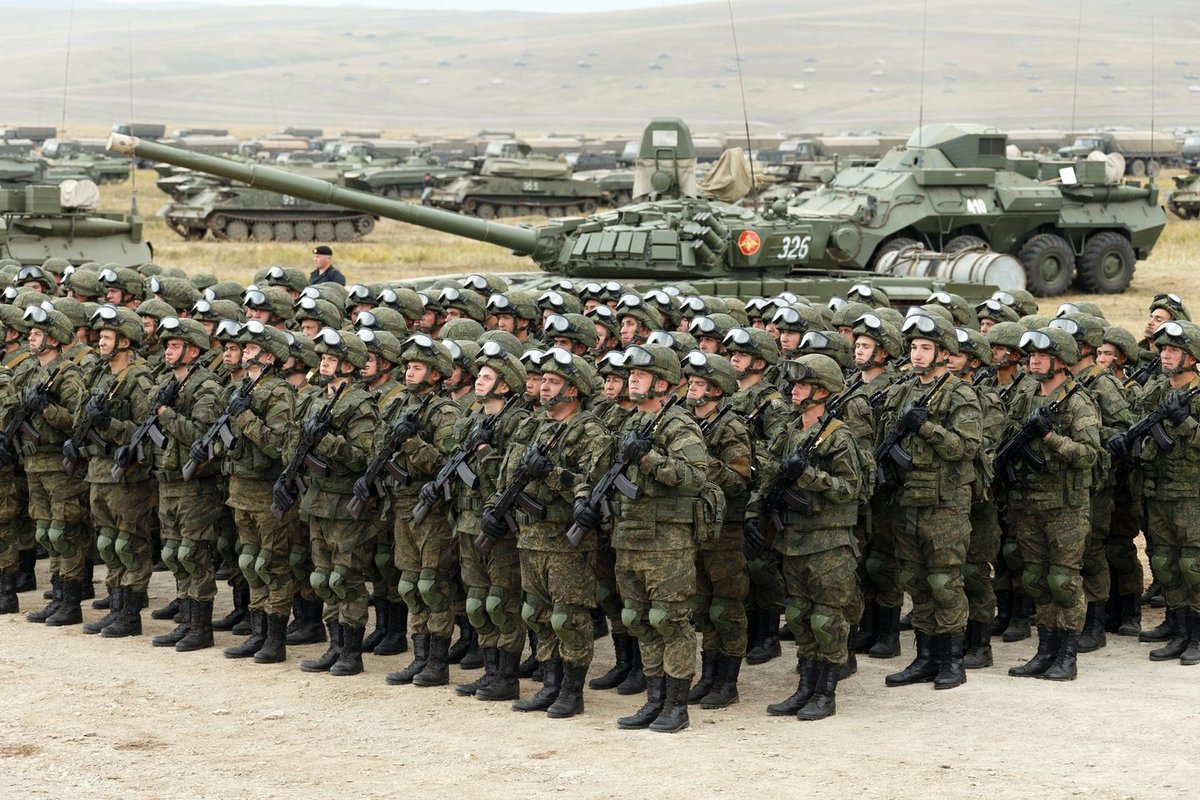 «Пилоты».
 Мы отважные пилоты. (Руки в стороны с наклонами)
 Водим в небе самолеты. (Имитация)
 Над родной землей летаем, (Вращение туловище) 
Обгоняя птичьи стаи. (Махи руками) 
Хоть взлетаем высоко – (Прыжки на месте) 
Приземляемся легко! (Посадка на место)
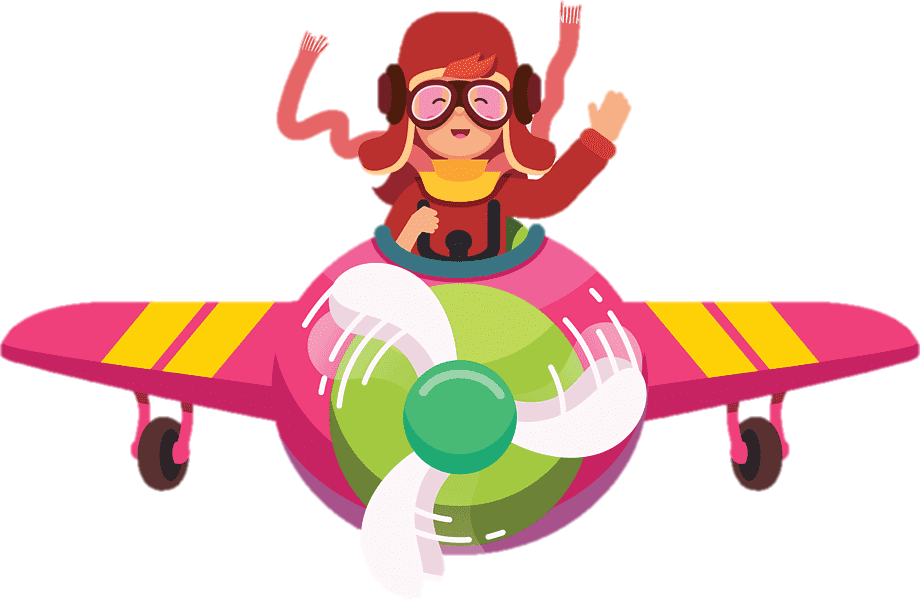 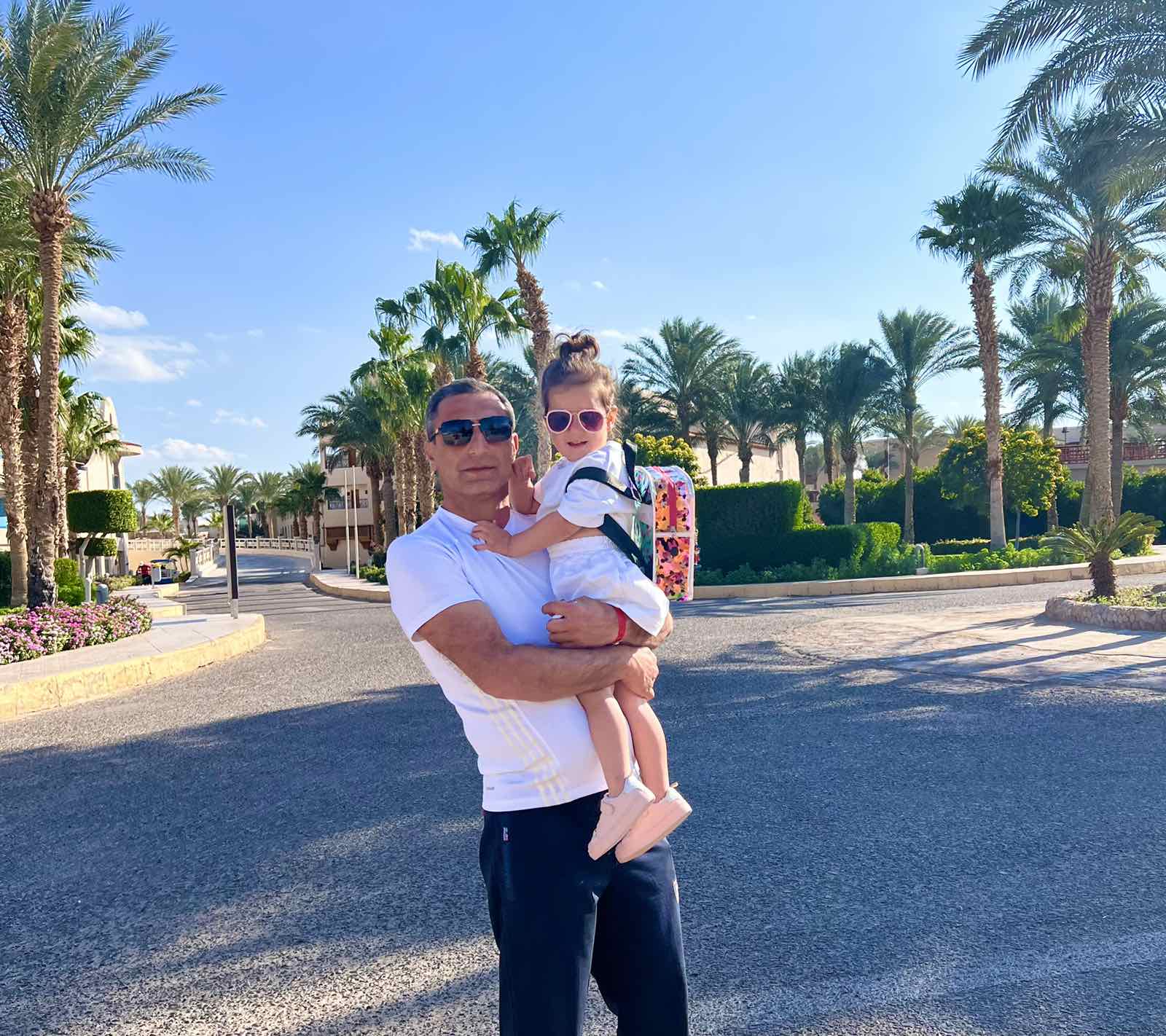 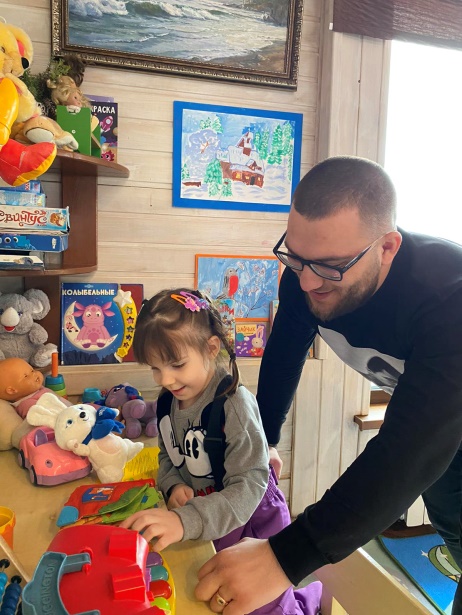 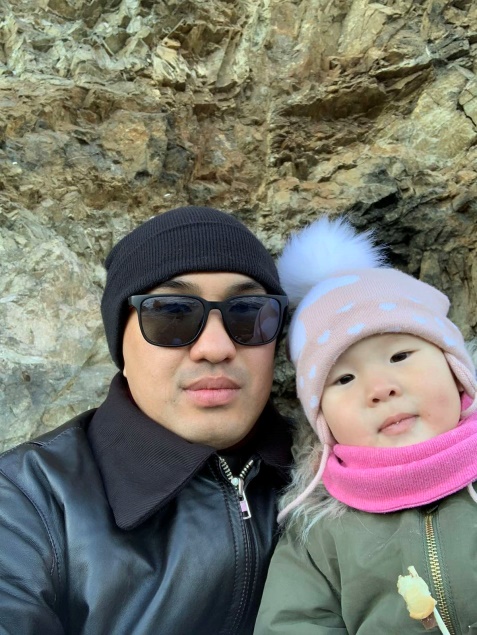 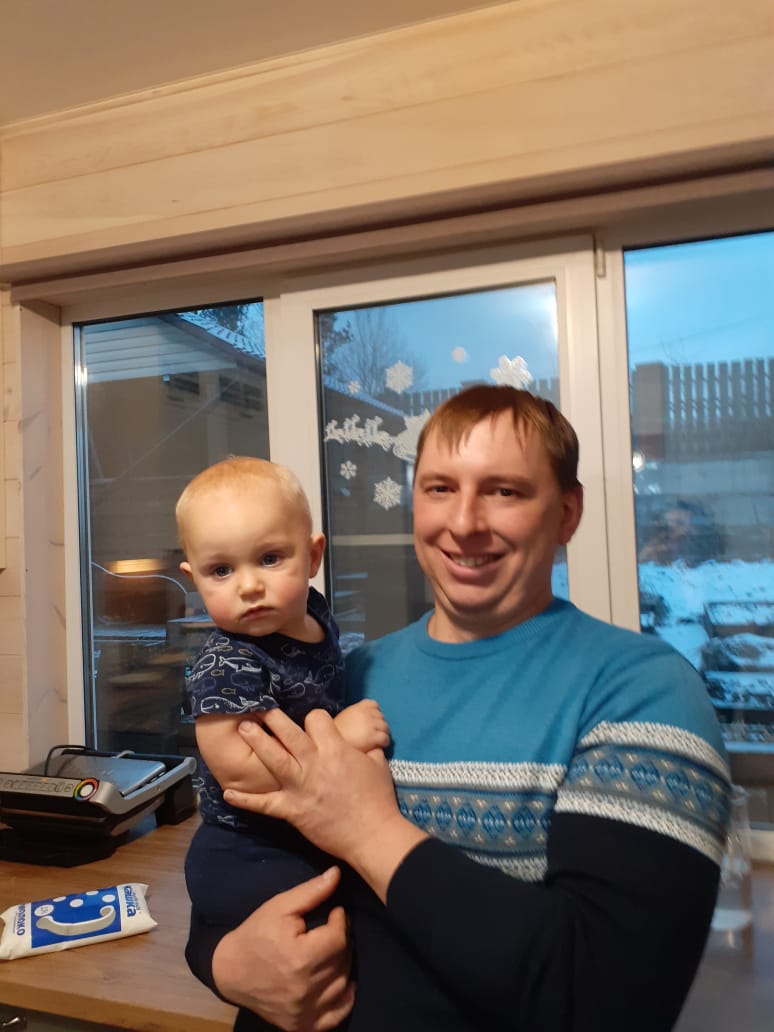 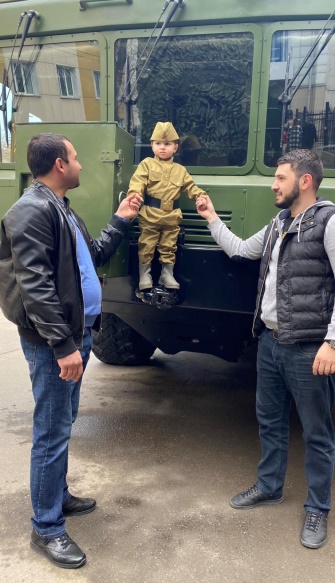 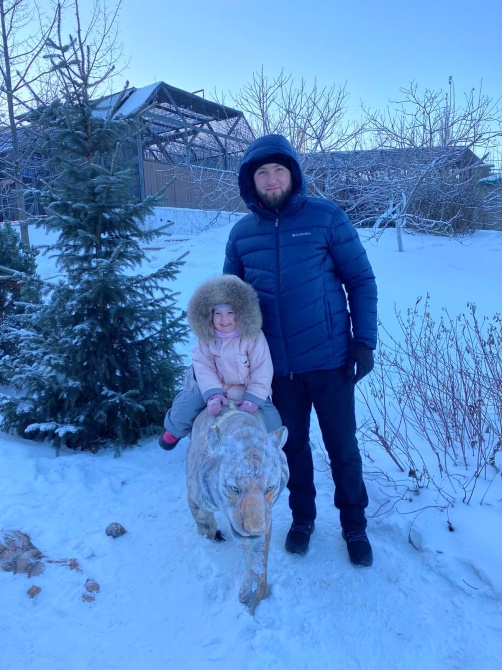 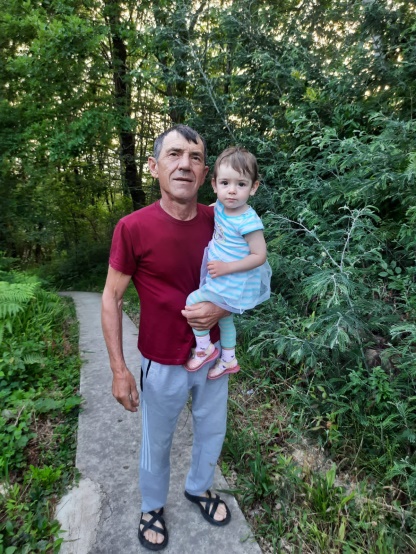 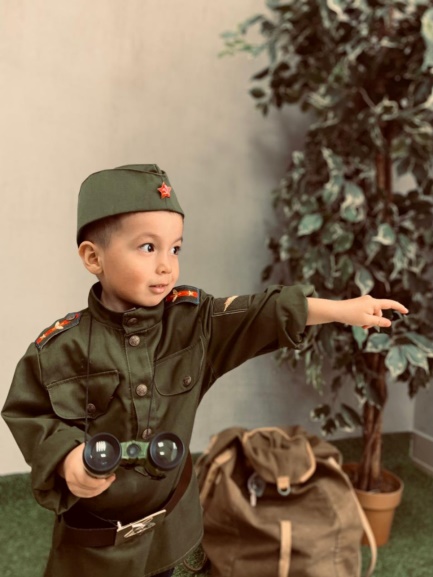 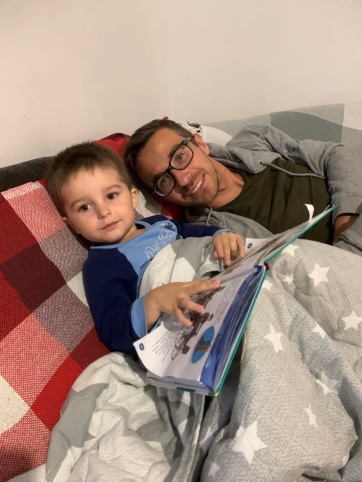 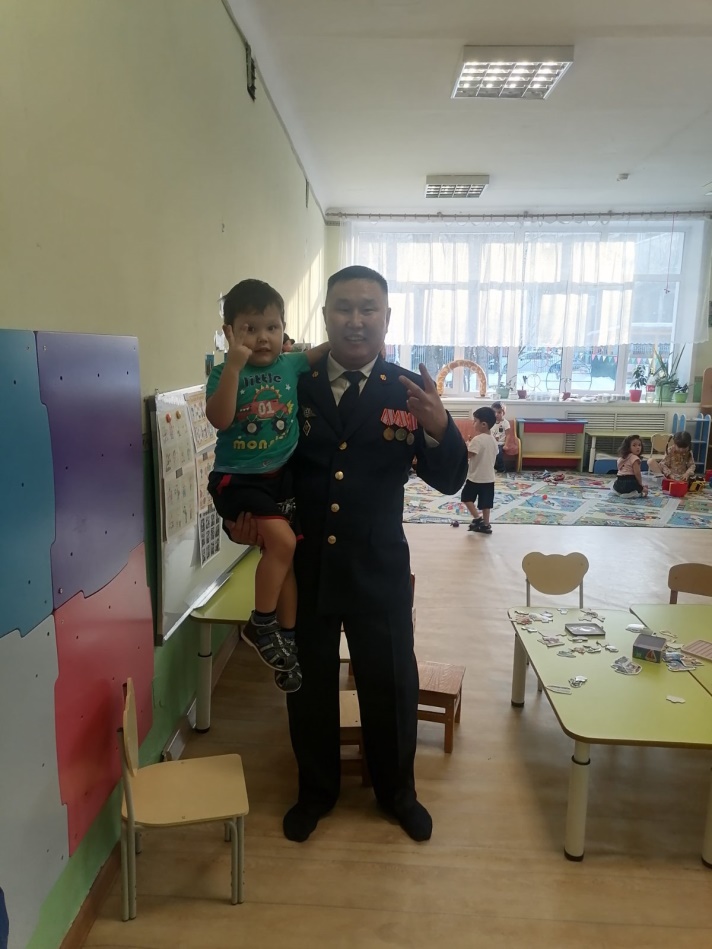 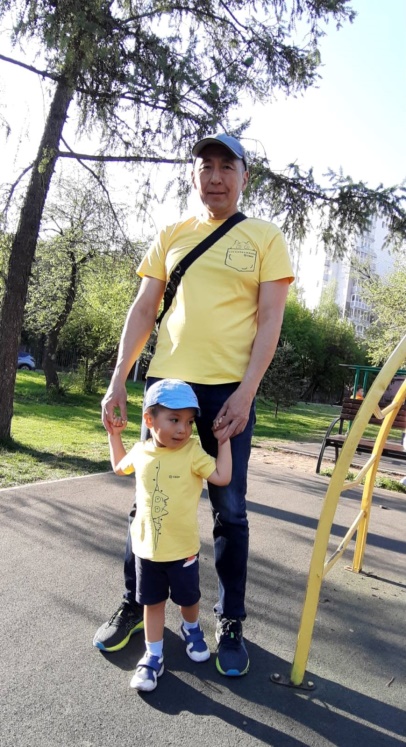 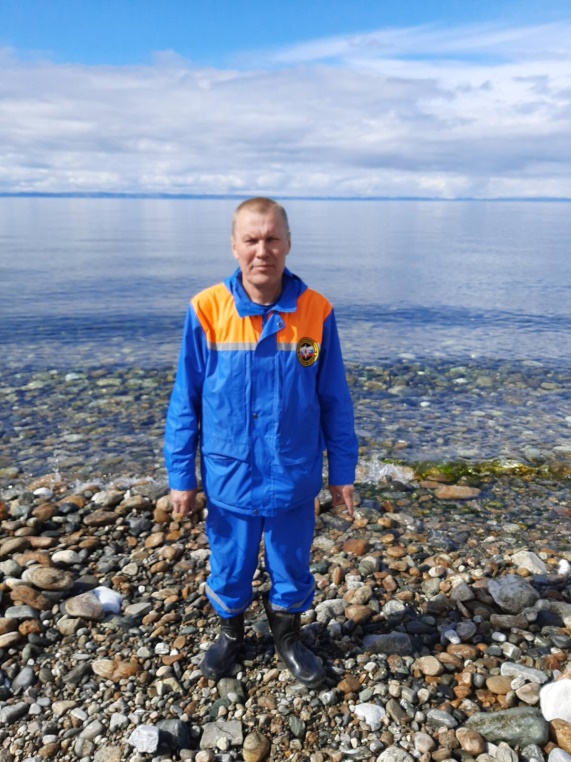 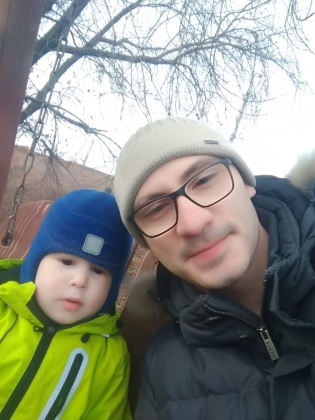 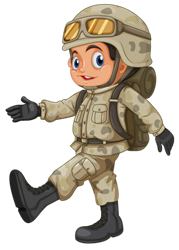 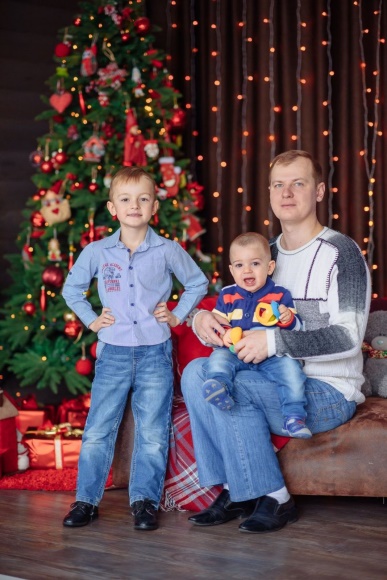 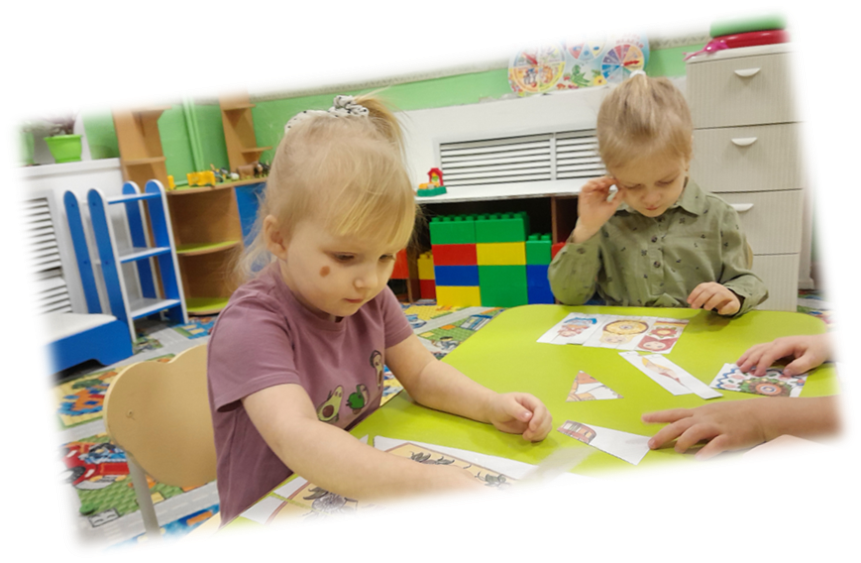 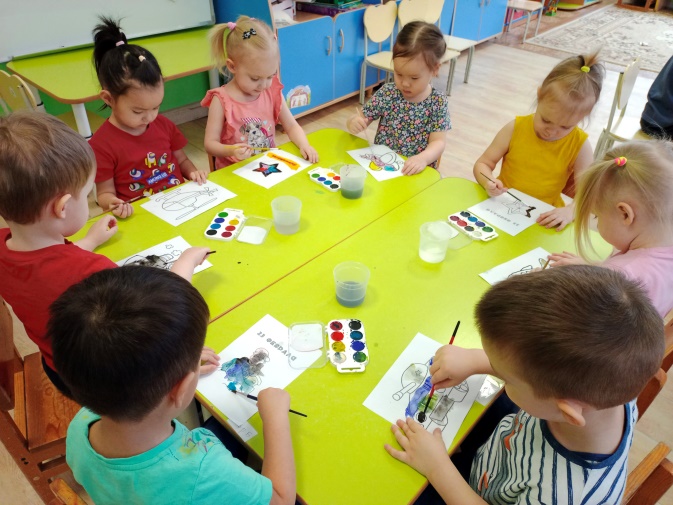 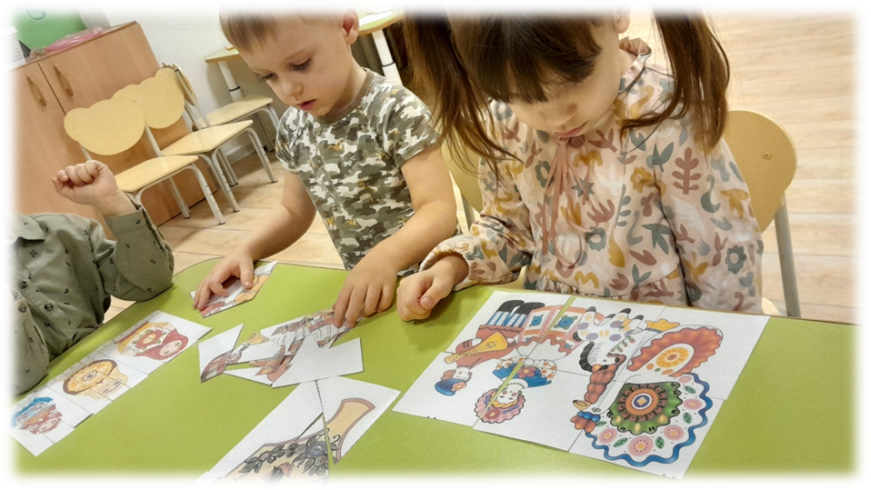 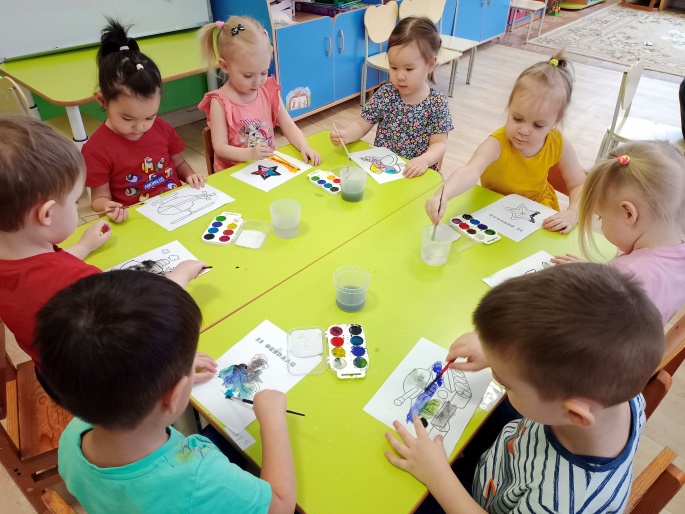 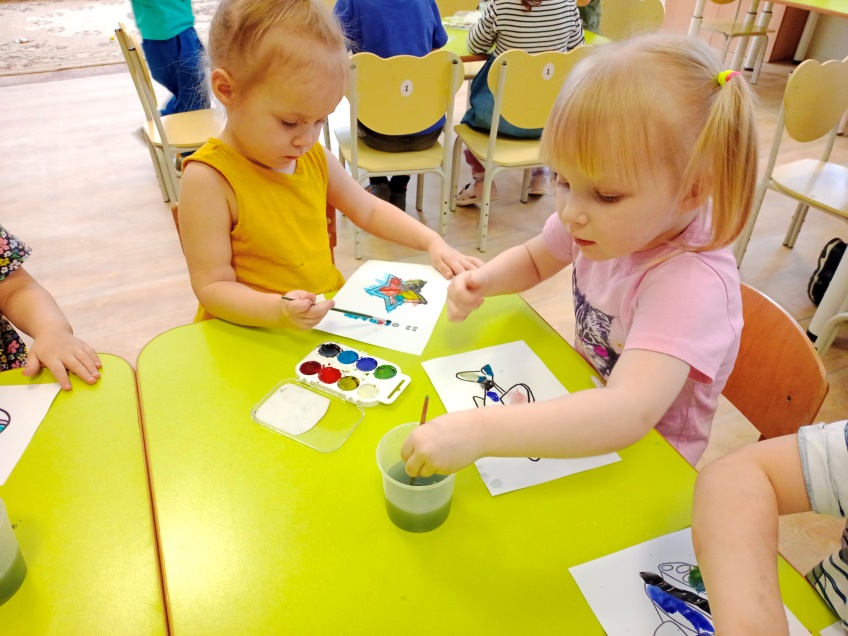 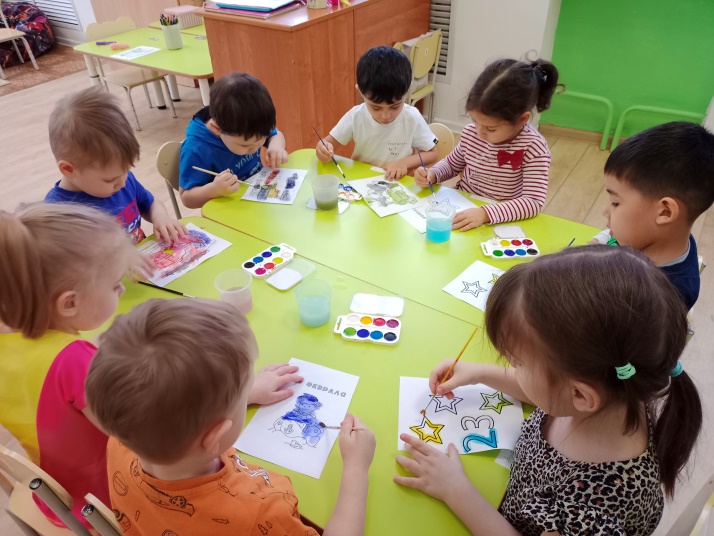 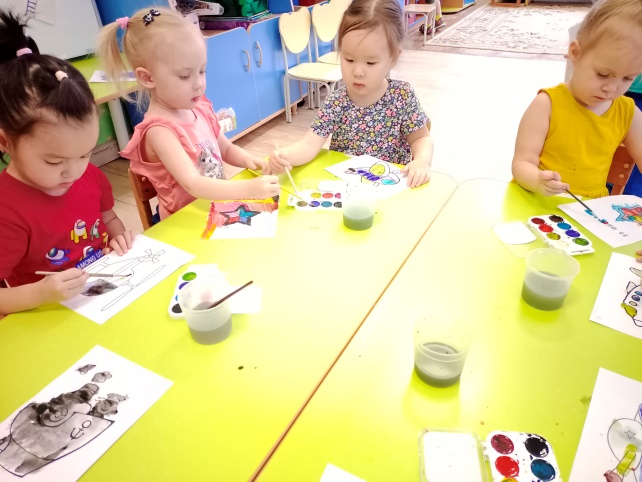 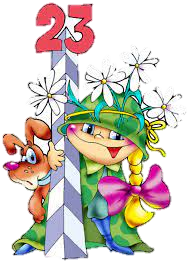 Есть для праздника причина,
Торжествуем мы не зря —
Поздравляем вас, мужчины,
С 23 Февраля!
Вы, мужчины, наша гордость,
С вами не страшна беда.
Пусть отвага, сила, бодрость
Помогают вам всегда.
Вы надежная защита,
Вам знакомо слово «честь».
В безопасности Отчизна,
Раз в стране мужчины есть!
Спасибо за внимание!!!